16. Kestävä kehitys säästää ehtyviä luonnonvaroja
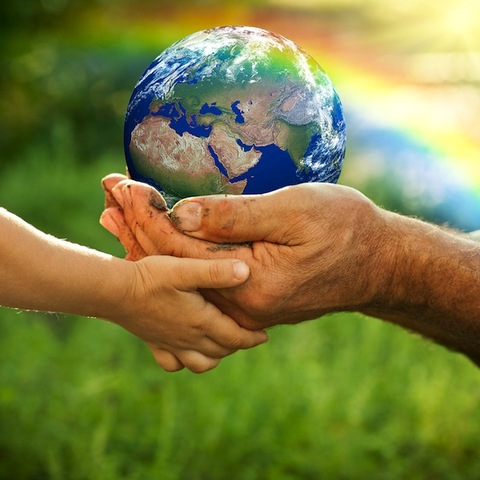 www.shutterstock.com
Luonnonvarat
Luonnonvara = luonnossa oleva resurssi, jota ihminen hyödyntää
Jaetaan varantoihin ja virtoihin
Aineellisia tai aineettomia
Luonnonvaravirrat ehtymättömiä (esim. tuuli)
Luonnonvarannot uusiutuvia (metsät) tai uusiutumattomia (kaivannaiset)
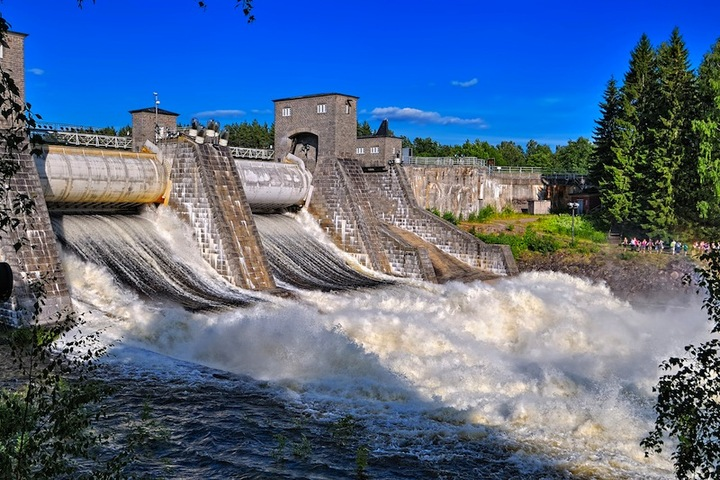 www.shutterstock.com
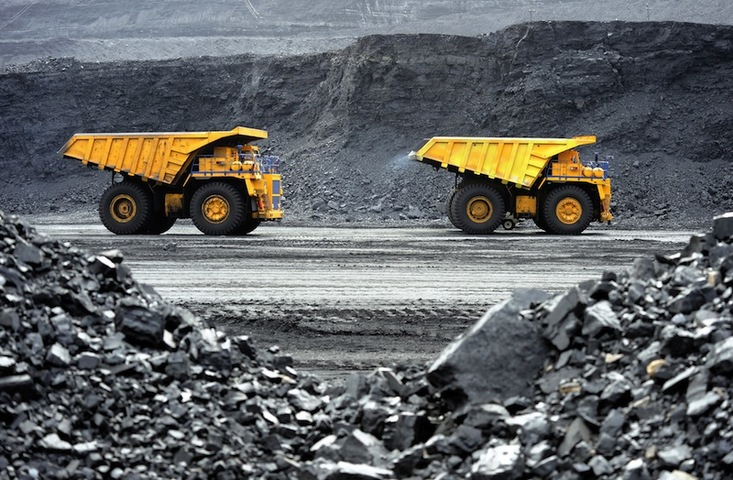 www.shutterstock.com
Kestävä kehitys
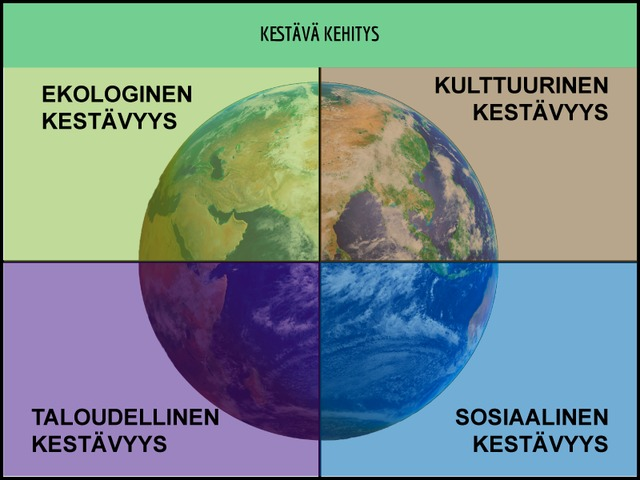 www.shutterstock.com
Kestävä kulutus
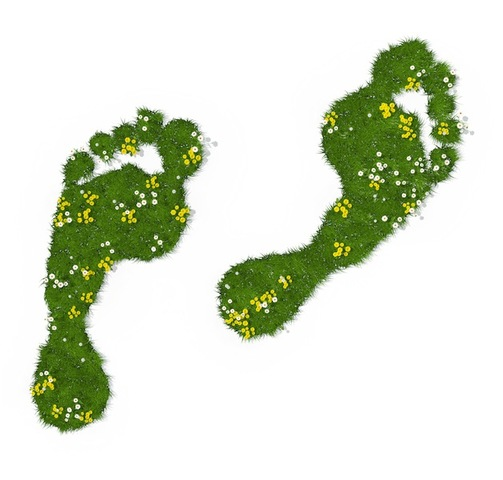 Elinkaariarviointi = koko tuotteen elinkaaren aikaiset ympäristövaikutukset arvioidaan
Ekologinen jalanjälki = elintason ylläpitämiseen tarvittavan maa- ja vesialan määrä
www.shutterstock.com
Kestävän kulutuksen mittaaminen
Hiilijalanjälki = elinkaaren aikana syntyvät kasvihuonekaasut
Vesijalanjälki = elinkaaren aikainen kokonaisvedenkulutus
Ekologinen selkäreppu = elinkaaren aikana kulutettujen luonnonvarojen määrä
Ekotehokkuus (MIPS) = ekologinen selkäreppu jaettuna käyttökerroilla
Materiaalitehokkuus tärkeää ekologisen selkärepun pienentämiseksi
Kulutuksen vähentäminen
Neljän K:n sääntö: kuluta harkiten ja vähemmän, käytä uudelleen, korvaa ja kierrätä
Ympäristömerkit ohjaavat ostopäätöksiä
Pohjoismainen ympäristömerkki
Euroopan ympäristömerkki
Energiamerkki
Reilu kauppa ja luomu
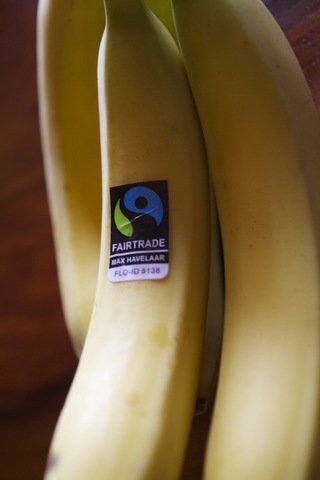 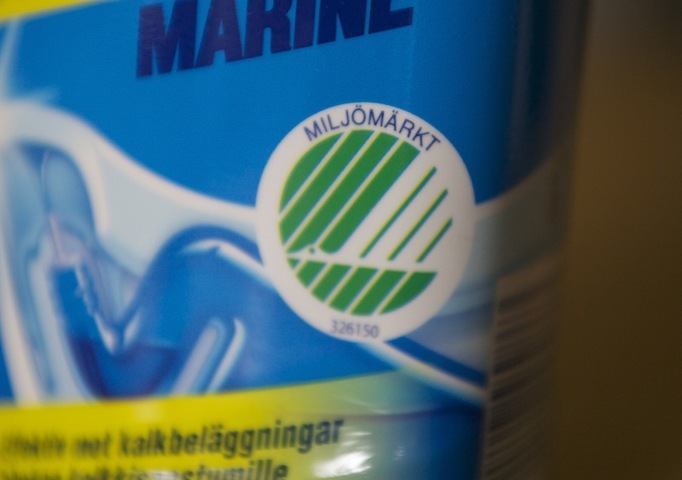 Kestävä maatalous
Maatalous tehostui 60-luvulta alkaen
Luonnonmukainen tuotanto (luomu)
Lannotteiden ja torjunta-aineiden vähentäminen
Vuoroviljely
Monimuotoisuuden turvaaminen
Biologinen torjunta
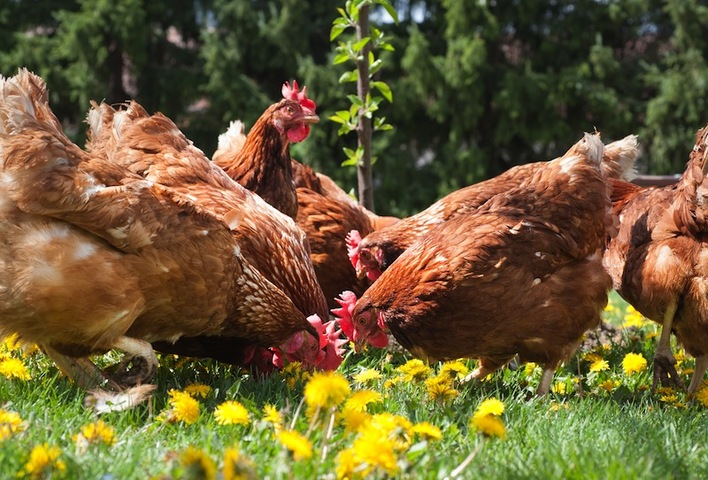 www.shutterstock.com
Kestävä metsätalous
Metsätalous tehostui 1900-luvulla
Metsien monikäyttö tärkeää
Monimuotoisuuden turvaaminen
Luonnonarvojen vaaliminen
Kestävä metsätalous
Säästöpuiden jättäminen
Uudet hakkuutavat
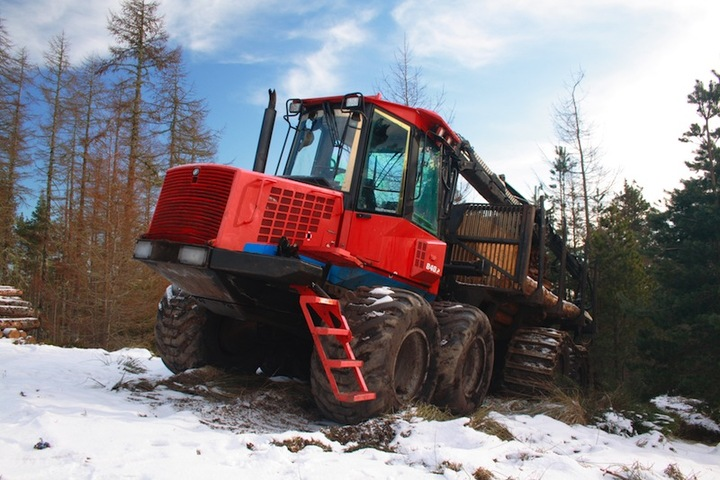 www.shutterstock.com